Муниципальное бюджетное общеобразовательное учреждение «Вознесеновская СОШ» 
структурное подразделение «Детский сад»
Использование технологии ТРИЗ
для формирования и развития творческих,  познавательных
способностей старших дошкольников
Старший воспитатель С.В. Минаева
«Каждый ребенок изначально талантлив и даже гениален, но его надо научить ориентироваться 
   в современном мире, что бы при минимуме затрат достичь максимального эффекта» 


                       Г.С. Альтшуллер
Воспитание нового поколения детей,  обладающих высоким творческим потенциалом - одна из первостепенных задач воспитания и обучения дошкольников,  согласно ФГОС ДО.
     

           Одной из эффективных педагогических технологий для развития творчества у детей является ТРИЗ - теория решения изобретательских задач.
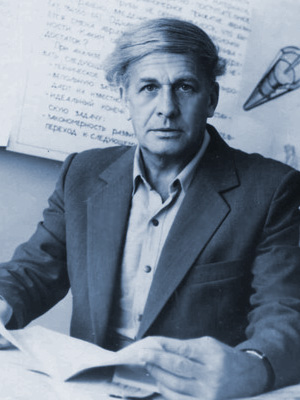 ТРИЗ возник в нашей стране 
в  50-х  годах  усилиями выдающегося российского учёного, изобретателя, писателя – фантаста 
Генриха  Сауловича  Альтшуллера.
Исходным положением концепции ТРИЗ по отношению к дошкольнику является принцип природосообразности обучения. Обучая ребенка, педагог должен идти от его природы. 
	А также положение Л. С. Выготского о том, что дошкольник принимает программу обучения в той мере, в какой она становится его собственной.
Целью использования ТРИЗ – технологии в детском саду является: 

развитие с одной стороны таких качеств мышления, как гибкость, подвижность, системность, диалектичность, 

а с другой стороны поисковой активности, стремления к новизне, развитие речи и творческого воображения.
В использовании технологии ТРИЗ выделяют следующие этапы работы:
 
	Цель первого этапа – научить ребенка находить и различать противоречия, которые окружают его повсюду. Что общее между цветком и деревом? Что общее между плакатом и дверью? И др.
 
	Цель второго этапа – учить ребенка фантазировать, изобретать. Например, придумать новый стул, удобный и красивый. Или как выжить на необитаемом острове, где есть только коробки со жвачкой? И др.
 
	Содержание третьего этапа – решение сказочных задач и придумывание разных сказок с помощью приемов ТРИЗ.
 
	На четвертом этапе ребенок применяет полученные знания и, используя нестандартные, оригинальные решения проблем, учится находить выход из любой ситуации.
ТРИЗ - технология  даёт возможность каждому ребёнку                   проявить  свою индивидуальность, учит дошкольников                   нестандартному     мышлению.
В рамках ДОУ у ТРИЗ определяются следующие функции:
 Обучение детей грамотным принципам
     решения различных творческих задач.
 Обучение самостоятельной работе.
 Формирование творческих личностей,
     умеющих находить нестандартные ответы
     на любые вопросы.
 Обучение эффективной работе в группах.
 Обучение прогнозированию тех или иных
     ситуаций и пр.
В итоге у малышей:
Формируется своя точка зрения на различные вещи.
Появляется свое мнение и смелость для его выражения.
Развивается находчивость. Они не тушуются в сложных ситуациях, а пытаются найти из них наиболее грамотные выходы.
Появляется умение работать в команде, где на каждого возлагается определенная роль и круг обязанностей.
Развивается творческое и образное, причинно-следственное, эвристическое мышление, фантазия.
Появляется смелость общения.
Методы и приёмы ТРИЗ – технологии:
- метод «мозгового штурма»;- метод  «моделирования маленькими человечками»;- метод «Системный оператор»;
 - метод каталога или метод фокальных объектов (МФО);- метод ассоциаций;- метод синектики (эмпатии);- метод нахождения и разрешение противоречий и сходства;
 - метод проб и ошибок;
 - метод фантазирования или типовой приём фантазирования (ТПФ);
 - кольца Луллия.
«Мозговой штурм»
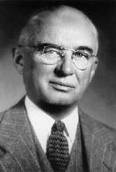 Разработан в США в конце 30-х годов 20 века
             совладельцем рекламной фирмы  
                    Алексом Осборном.

       Он необходим тогда, когда обсуждается 
ситуация, из которой, на первый взгляд, и нет
 реального выхода. Благодаря мозговому
 штурму дети учатся понимать, что из любой,
 казалось бы, безвыходной ситуации 
всегда можно найти выход.
«Моделирование маленькими человечками»
Суть данного метода заключается в том, чтобы заменять некие сложные системы группами человечков, действующих конкретным образом — в соответствии со свойствами данной системы. Например, если говорить про агрегатные состояния вещества, то их можно выразить следующим образом:
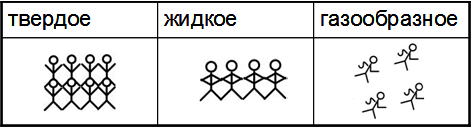 Твердые – крепко держаться за руки, нужно усилие, чтобы их разъединить;
Жидкие – стоят рядом, слегка касаясь друг друга. Связь не прочная;
Газообразные – постоянно в движении
«Системный оператор»
Система – это рассматриваемый объект.
Подсистема – это часть системы, или элементы, составляющие её
Надсистема – более крупная система, частью которой является рассматриваемая система.


     Система                    Подсистема                       Надсистема
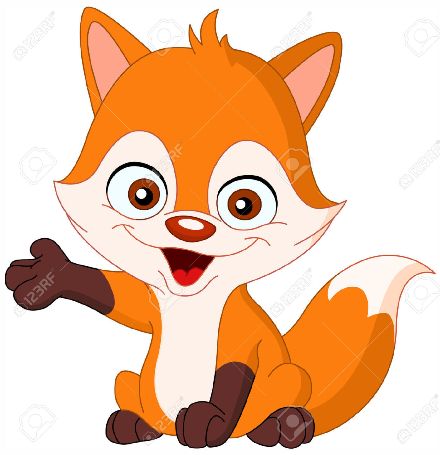 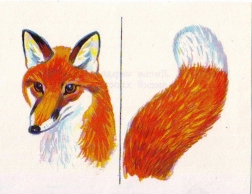 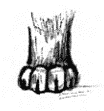 Дикие
животные
Использование приема ТРИЗ 
«Системный оператор» позволяет рассмотреть объект во времени и пространстве.
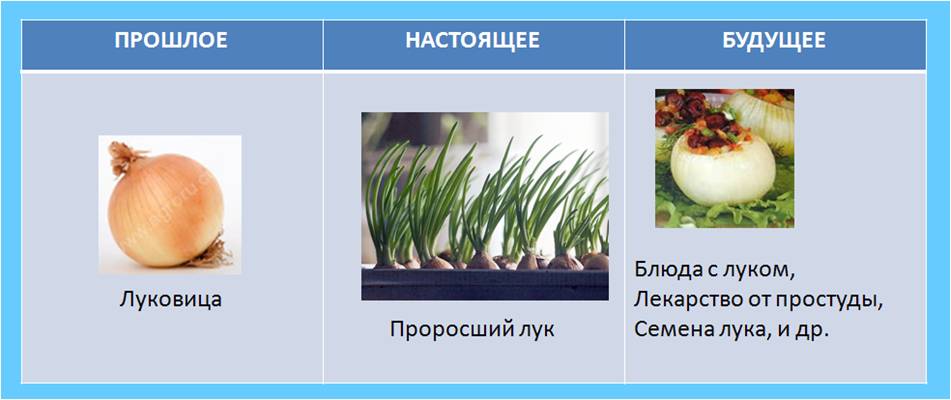 «Метод каталога или метод фокальных объектов (МФО)»
Впервые был предложен в 1926 г. 
 профессором Берлинского университета
                 Фредериком Кунце.

        Суть метода заключается в том, что
        перед нами, как в фокусе, объект,
       который нужно усовершенствовать.
  Произвольно выбрав несколько других 
  объектов даем им описание,  а затем
            “применяем” эти слова к заданному объекту.
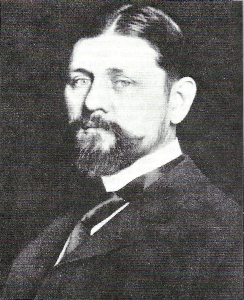 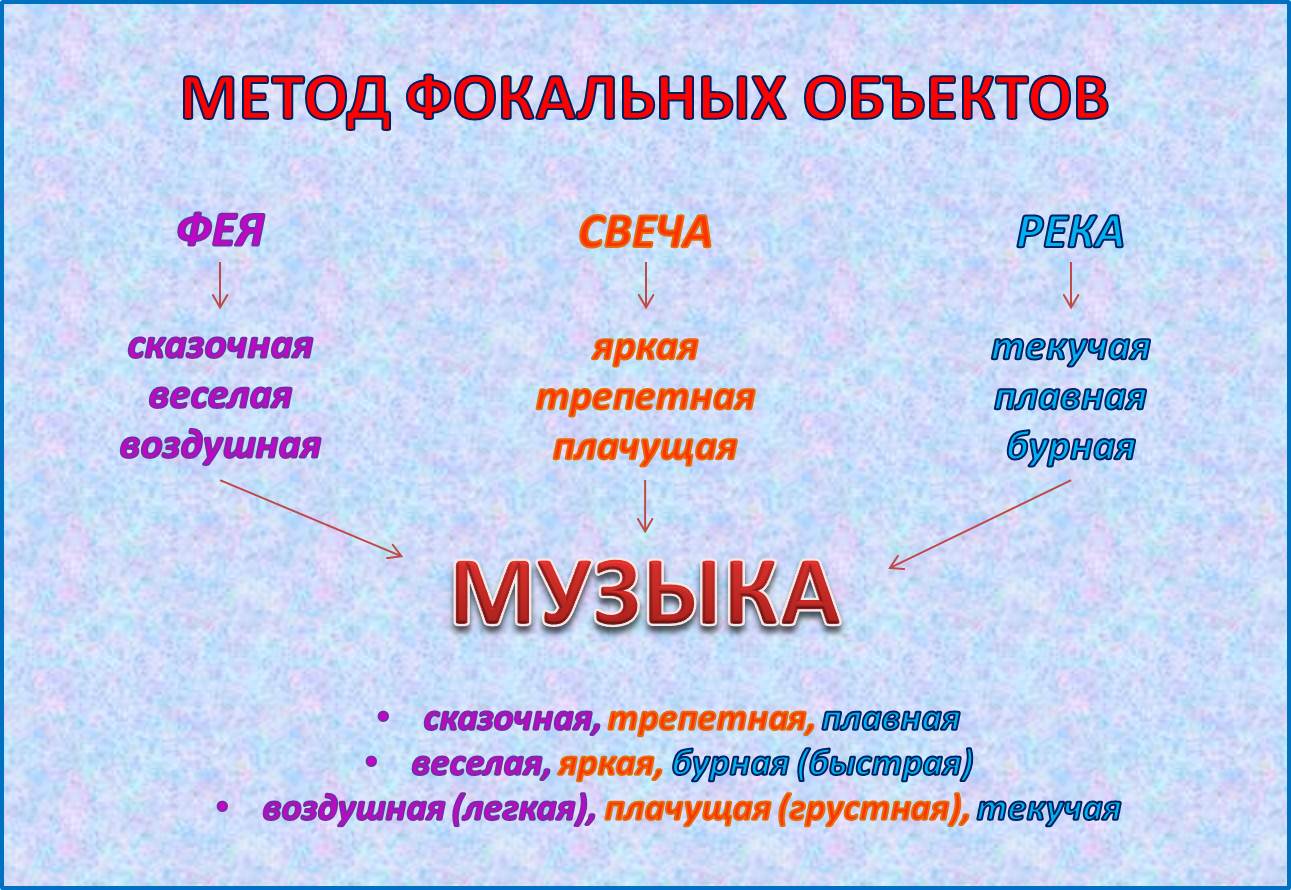 «Метод  синектики» (эмпатия)
Предложен американским
 изобретателем Уильямом Гордоном 
     в 50-е годы 20 века.
    
       Метод «синектики» предлагает
               поставить себя на место 
                  кого (чего) – либо.
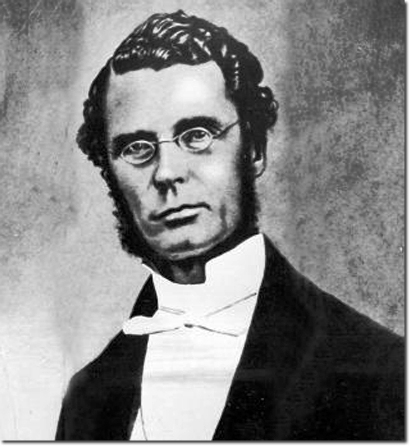 «Метод нахождения и разрешения противоречий и сходства»
Чтобы решать задачи, необходимо научить детей выбирать
   из всей известной информации ту, которая нужна для 
   решения, т.е. научить детей сужать поле поиска решения.

Игра «Да-нет-ка» (дети задают наводящие вопросы, а воспитатель отвечает на них только односложное "да" или "нет", пока не будет получен правильный ответ).

Игра «Хорошо-плохо» (помогает детям   разбираться в
    нравственных ситуациях, развивает речь, фантазию и
        творческое воображение)
«Метод ассоциаций»
Ассоциирование — это в широком смысле связывание чего-то с чем-то.
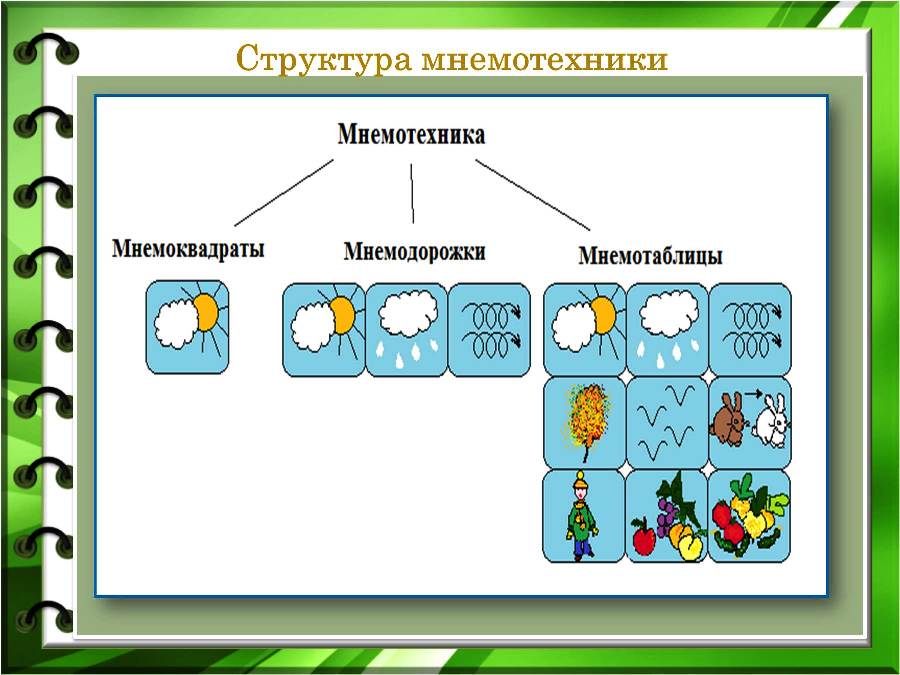 «Метод проб и ошибок»
Эдвард Ли Торндайк 

американский психолог и педагог – основоположник метода проб и ошибок. 

«А что, если...» — эта фраза очень часто звучит у детей, когда они хотят что-то решить. Это и есть метод проб и ошибок (МПиО).
«Метод фантазирования»
Метод фантазирования или  типовой приём фантазирования (ТПФ) хорошо использовать при обучении детей творческому рассказыванию.
Чтобы у ребёнка развить фантазию ему в качестве помощников приглашают шесть волшебников.
 
Цель волшебников – изменить свойства объекта.

 Приёмы волшебства: увеличение-уменьшение, деление-объединение, преобразование признаков времени, оживление-окаменение, специализация-универсализация, наоборот.
«Круги или кольца Луллия»
Одним из современных и
       интереснейших методов
       обучения является
       древнейшая логическая
     машина, которая называется 
             «Кольца Луллия». 
Основоположником этого 
метода был Раймунд Луллий 
(1235-1315 гг.)  — испанский
      поэт, философ, миссионер.
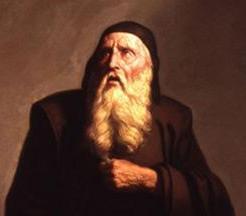 Кольца Луллия
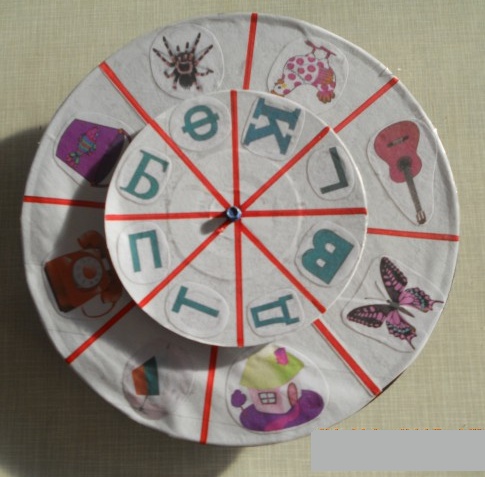 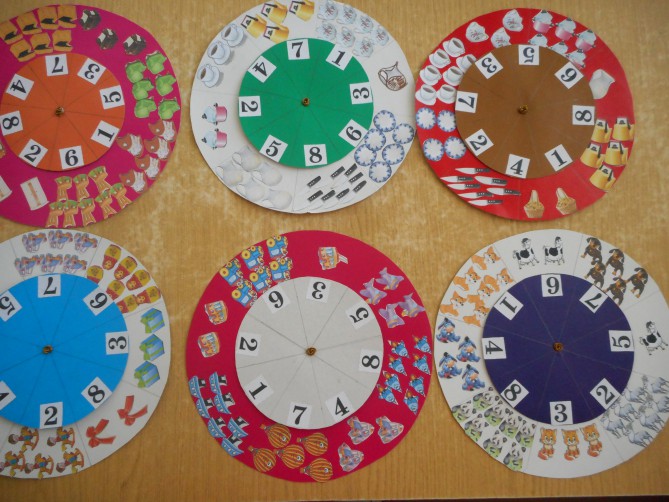 Друдлы  – задачи-головоломки, в которых нужно 
 домыслить – что изображено на картинке. Основой друдла
 могут быть каракули, линии, кляксы, геометрические фигуры.
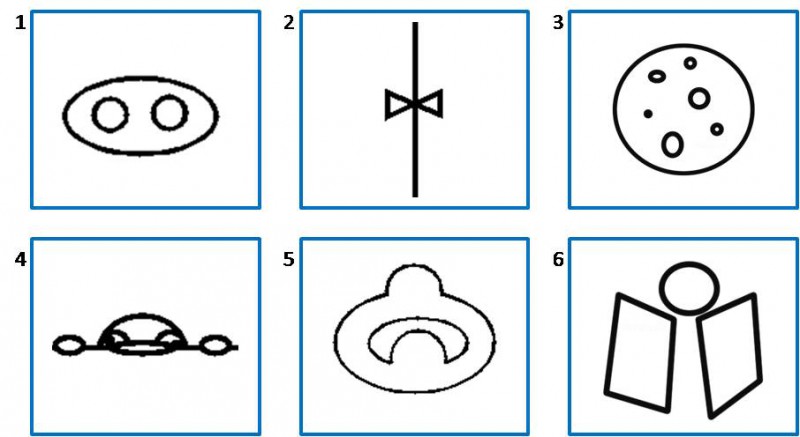 Дорисовываем кляксы
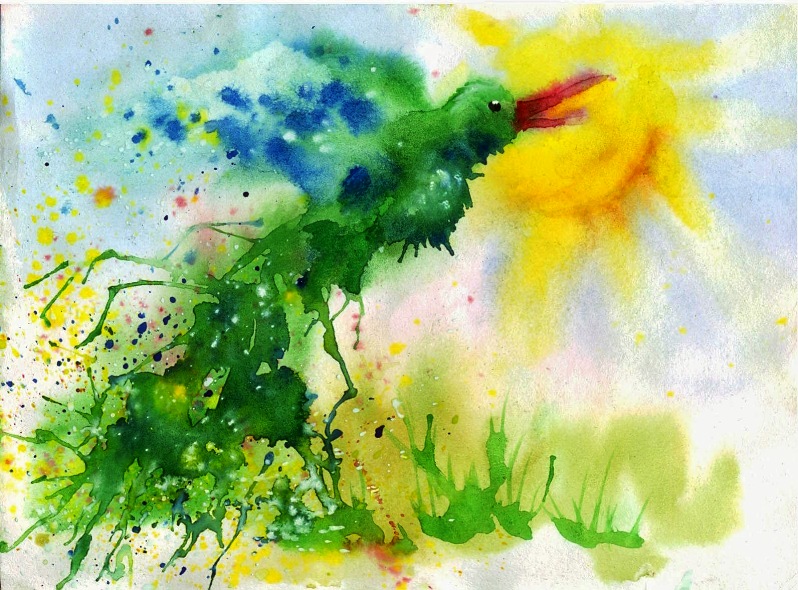 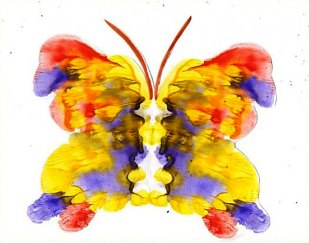 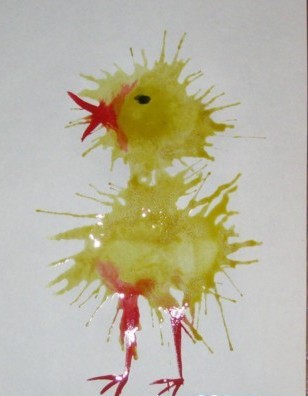 Развитие детей невозможно без целостной, многофункциональной, насыщенной среды. 
	Развивающая среда в группе обеспечивает разные виды деятельности дошкольников и становится основой для их самостоятельной активности.
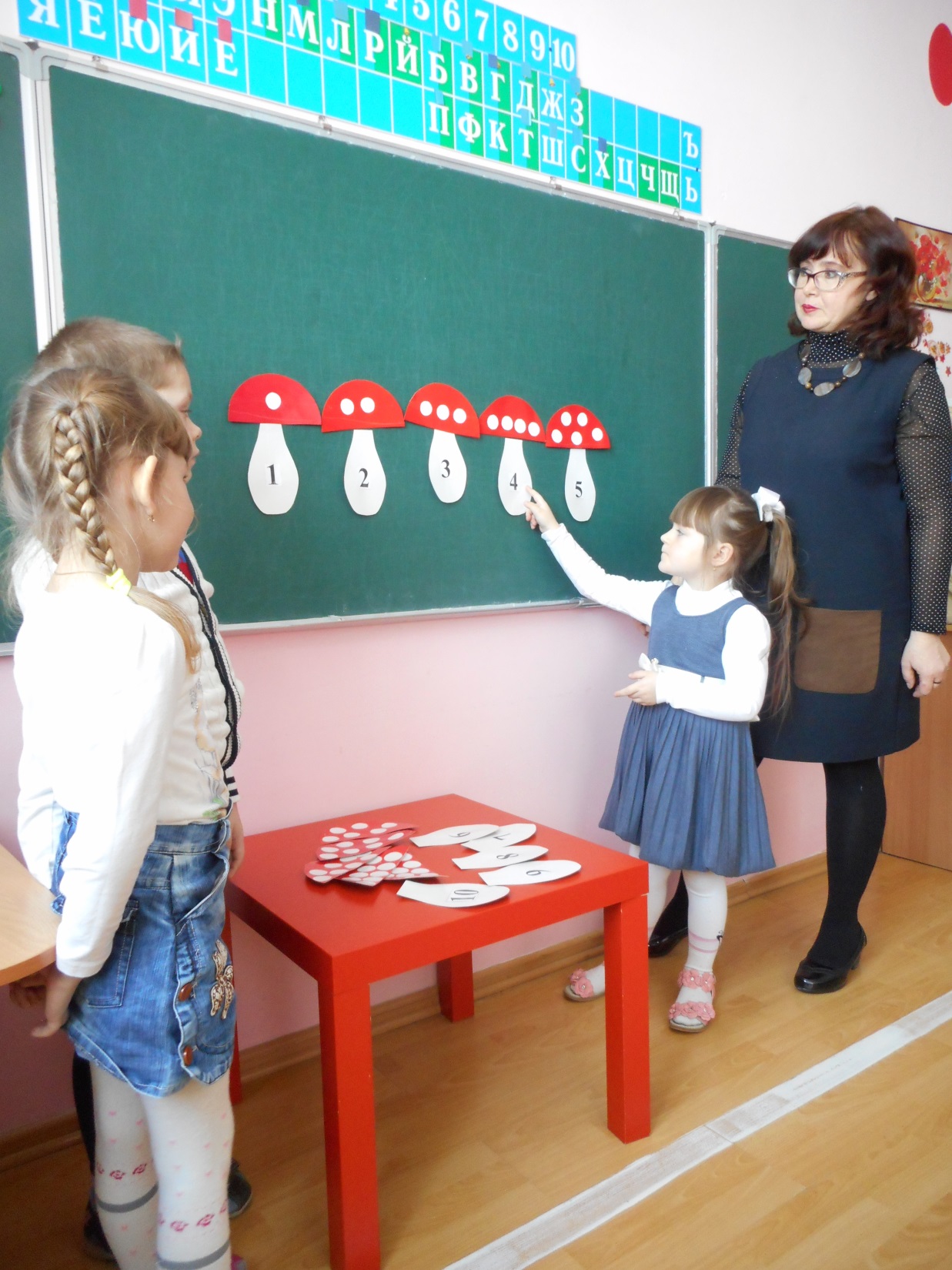 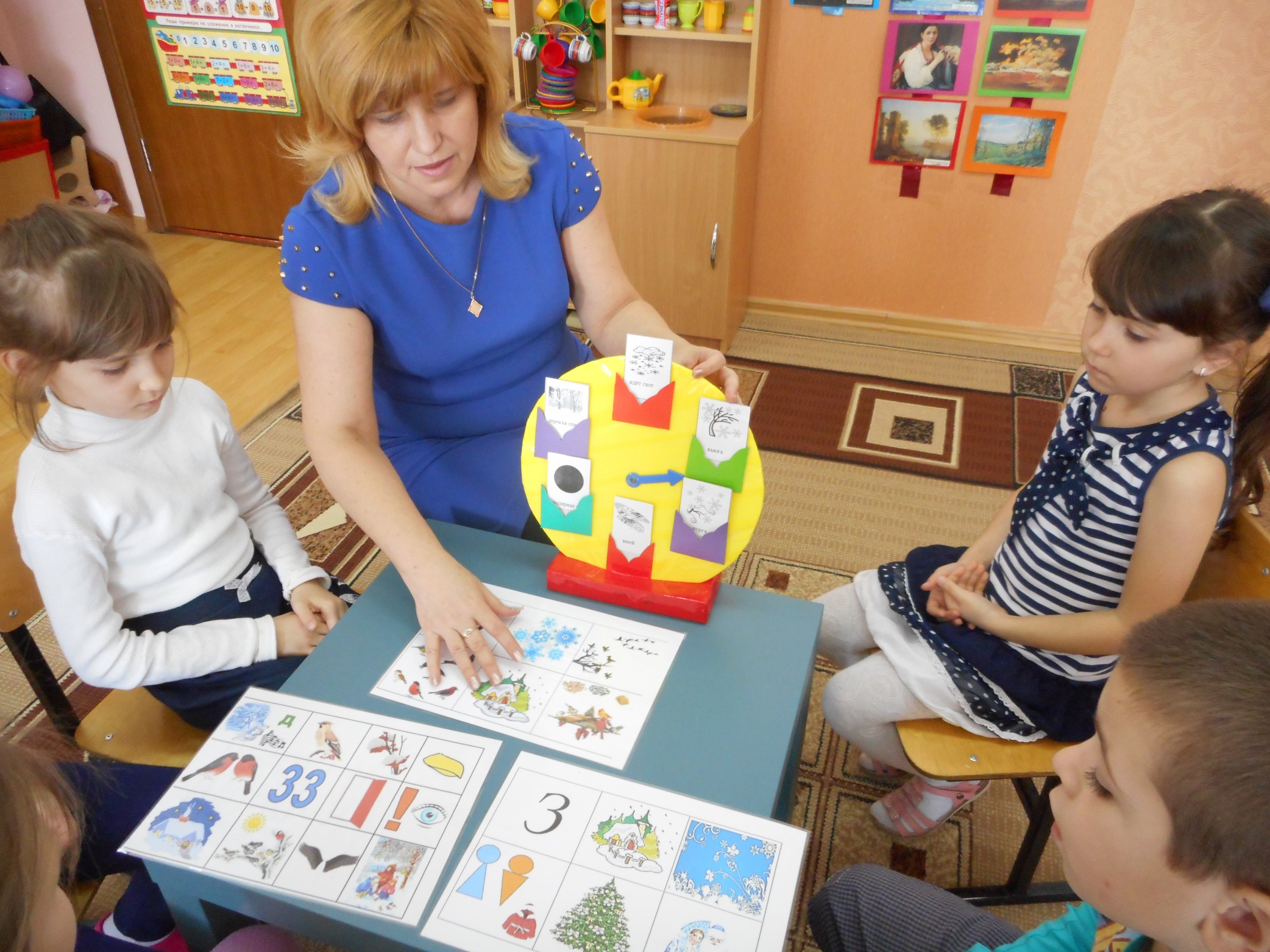 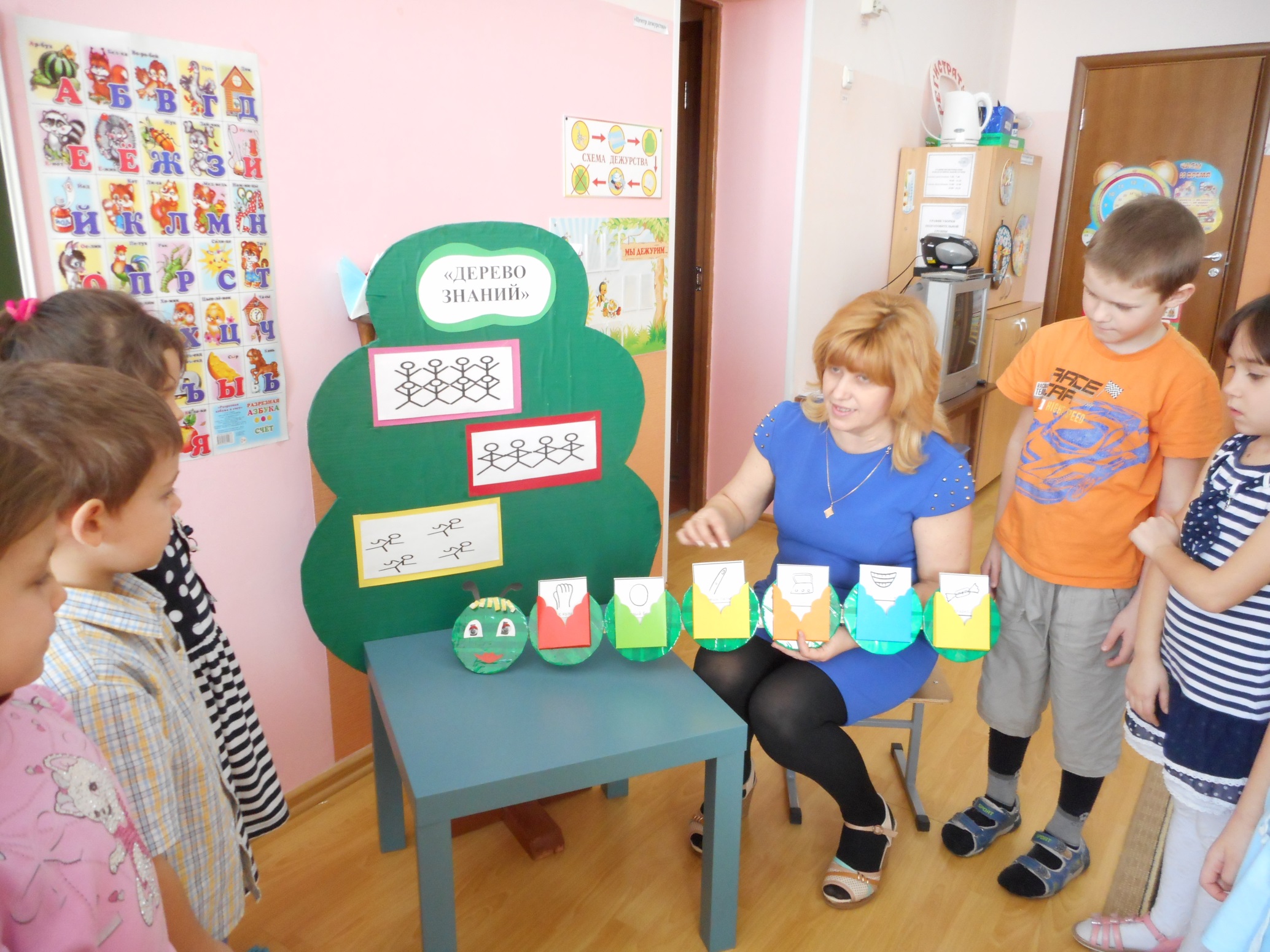 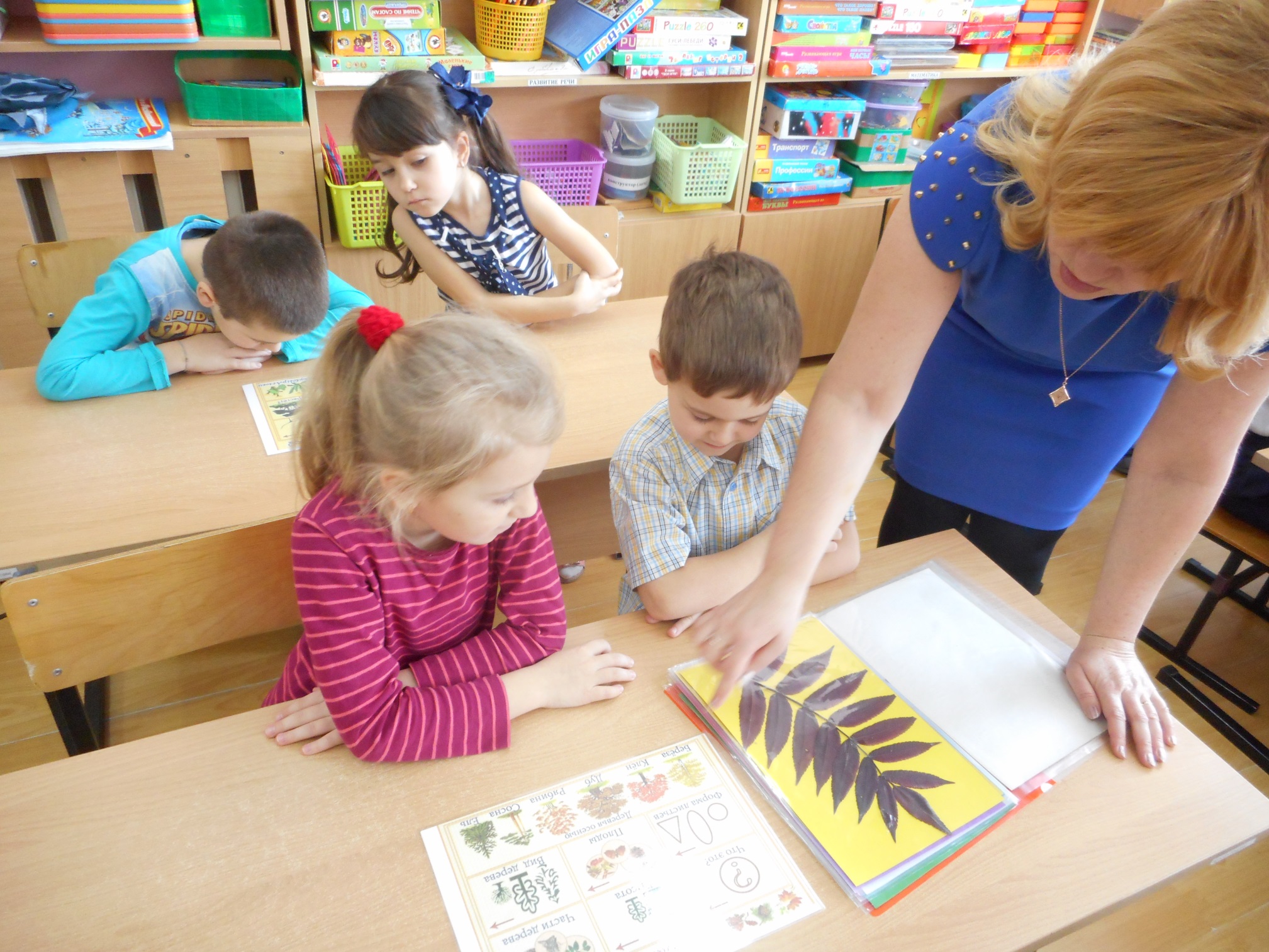 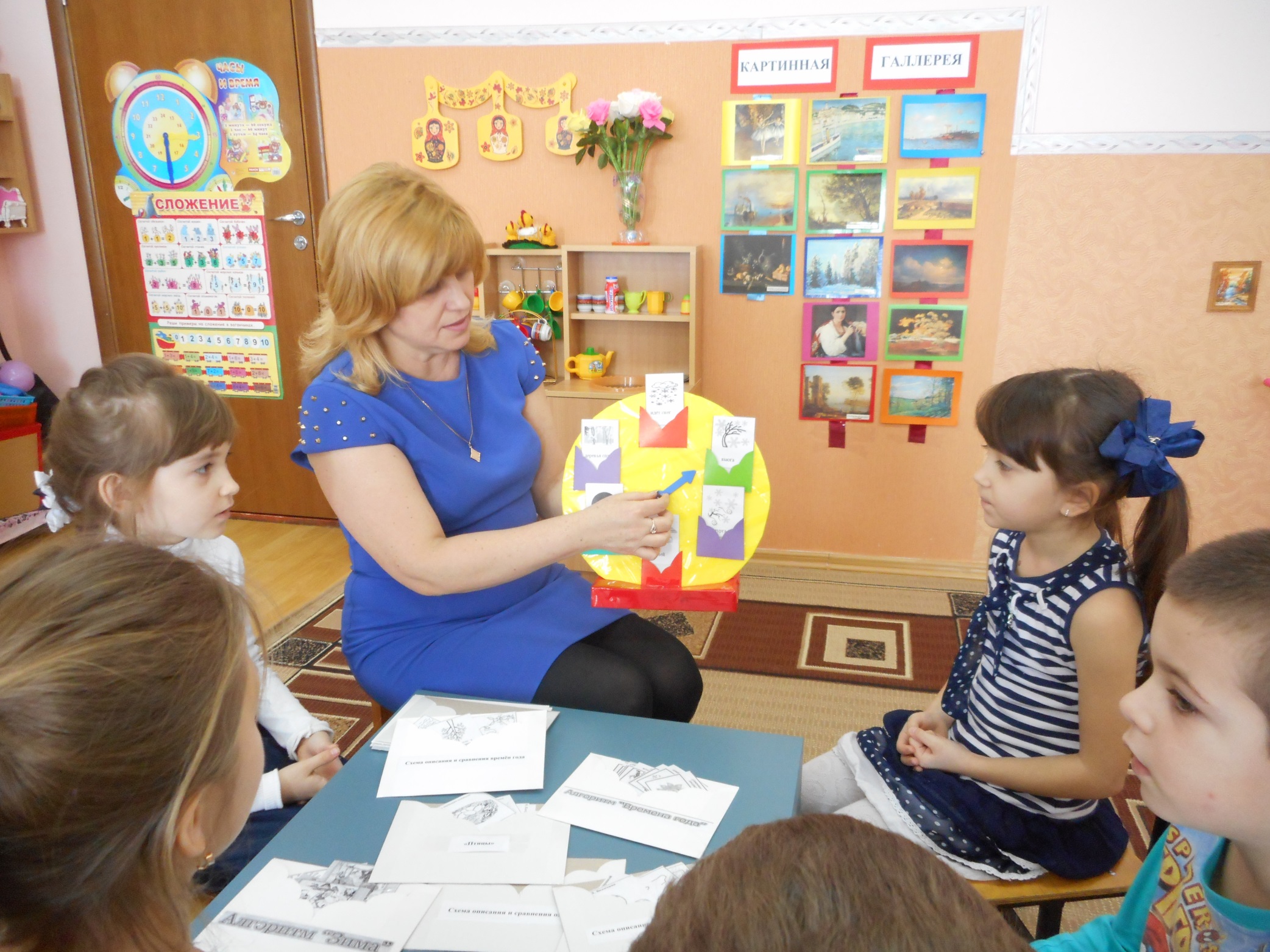 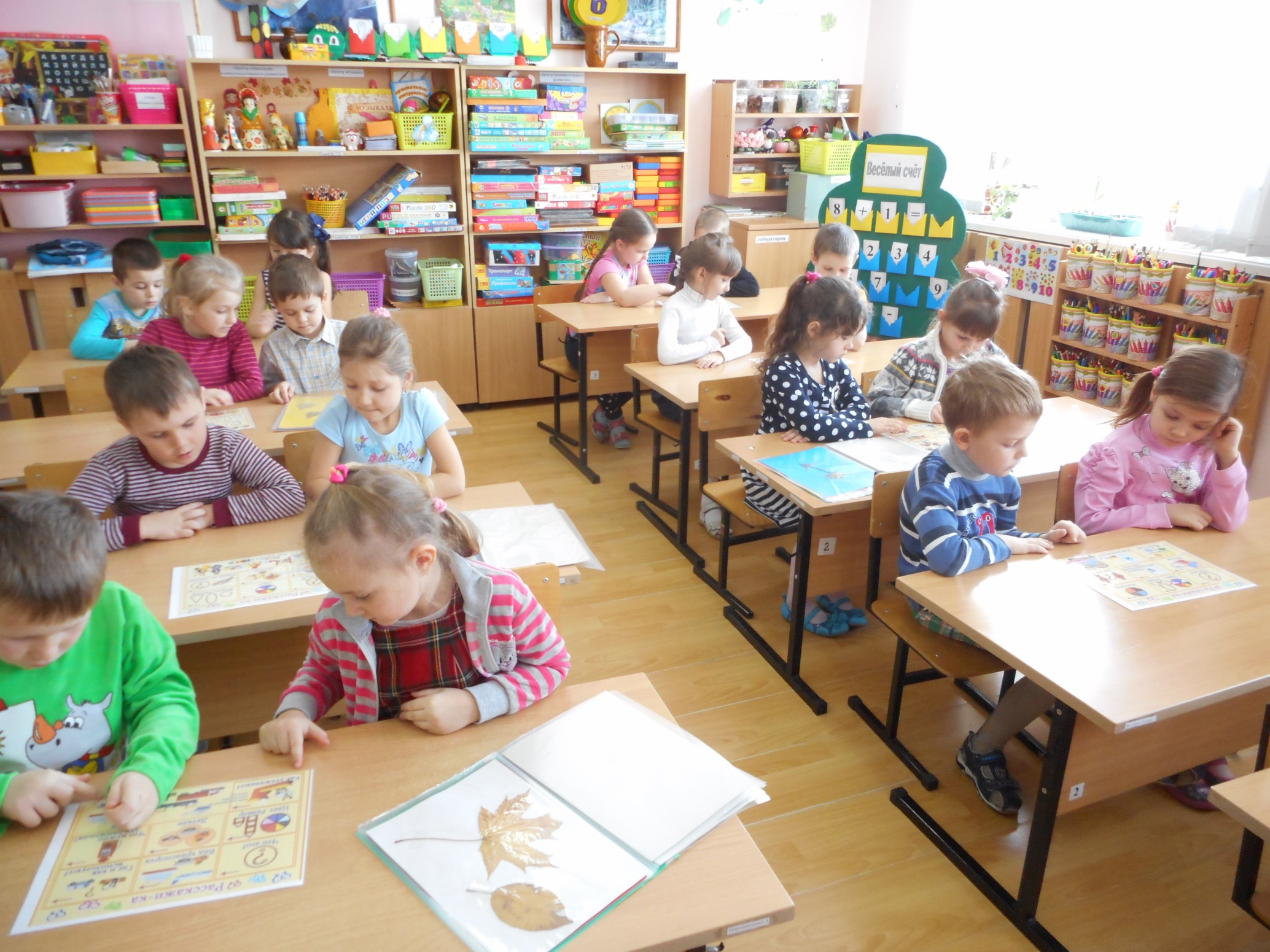 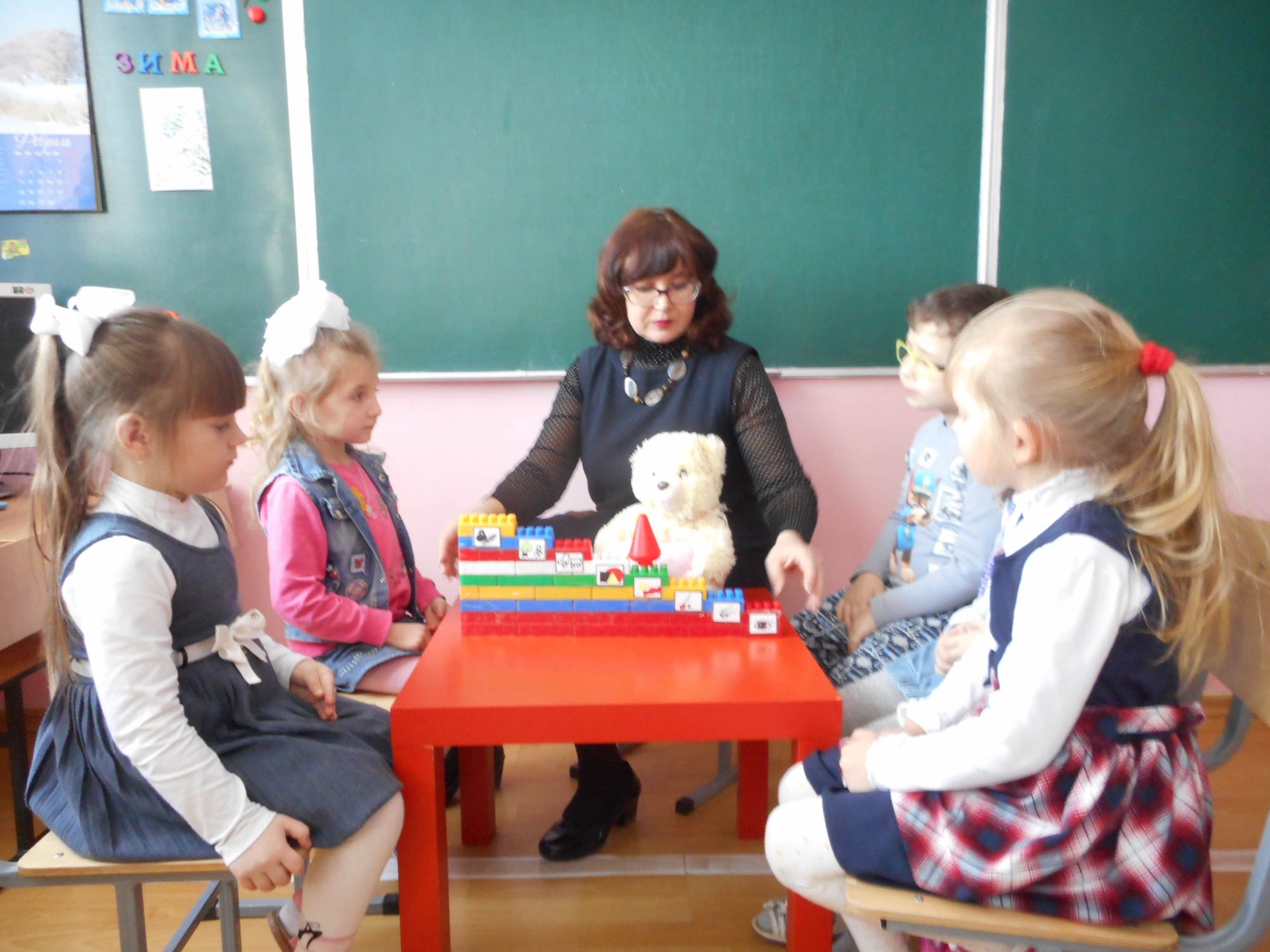 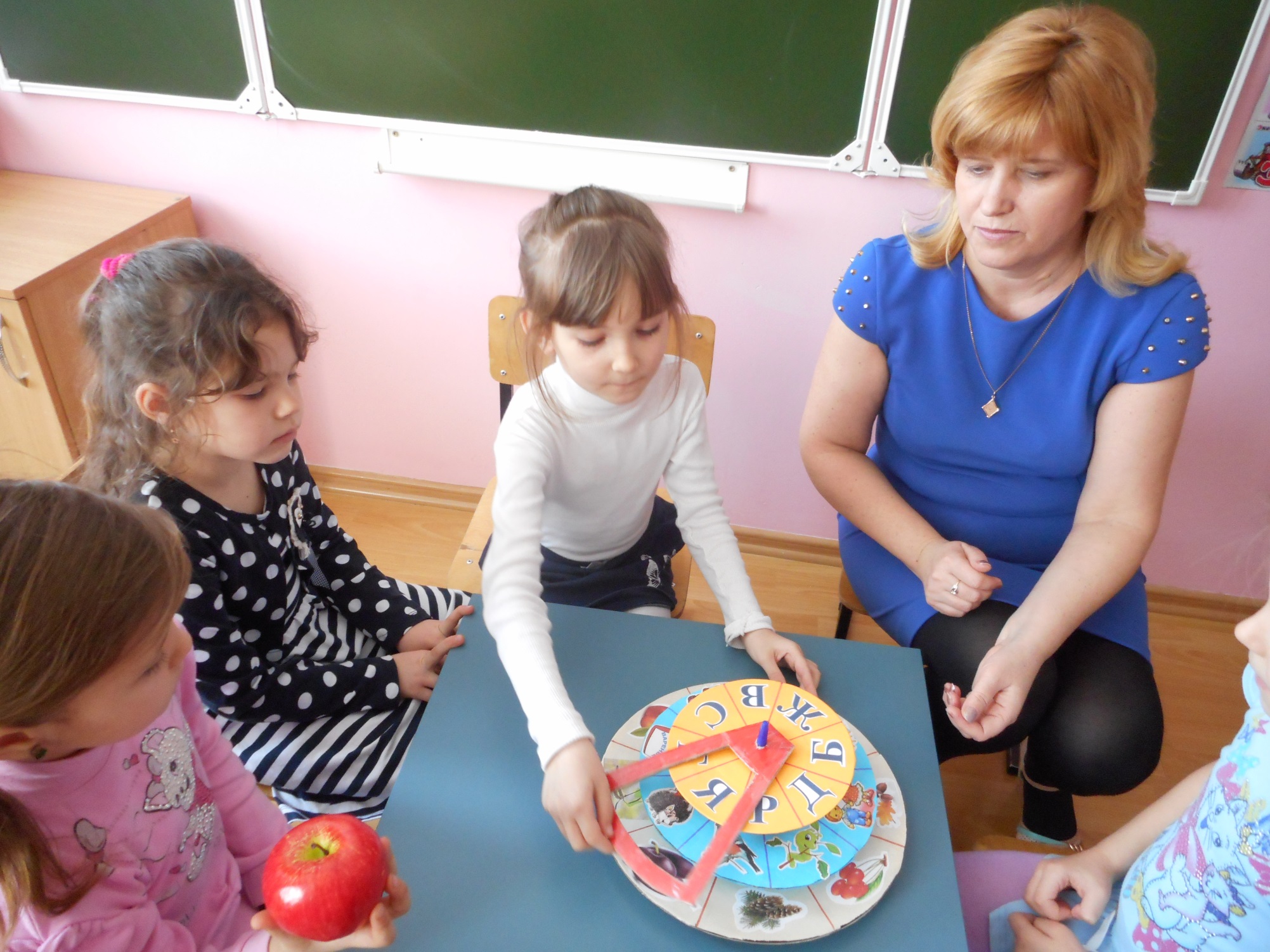 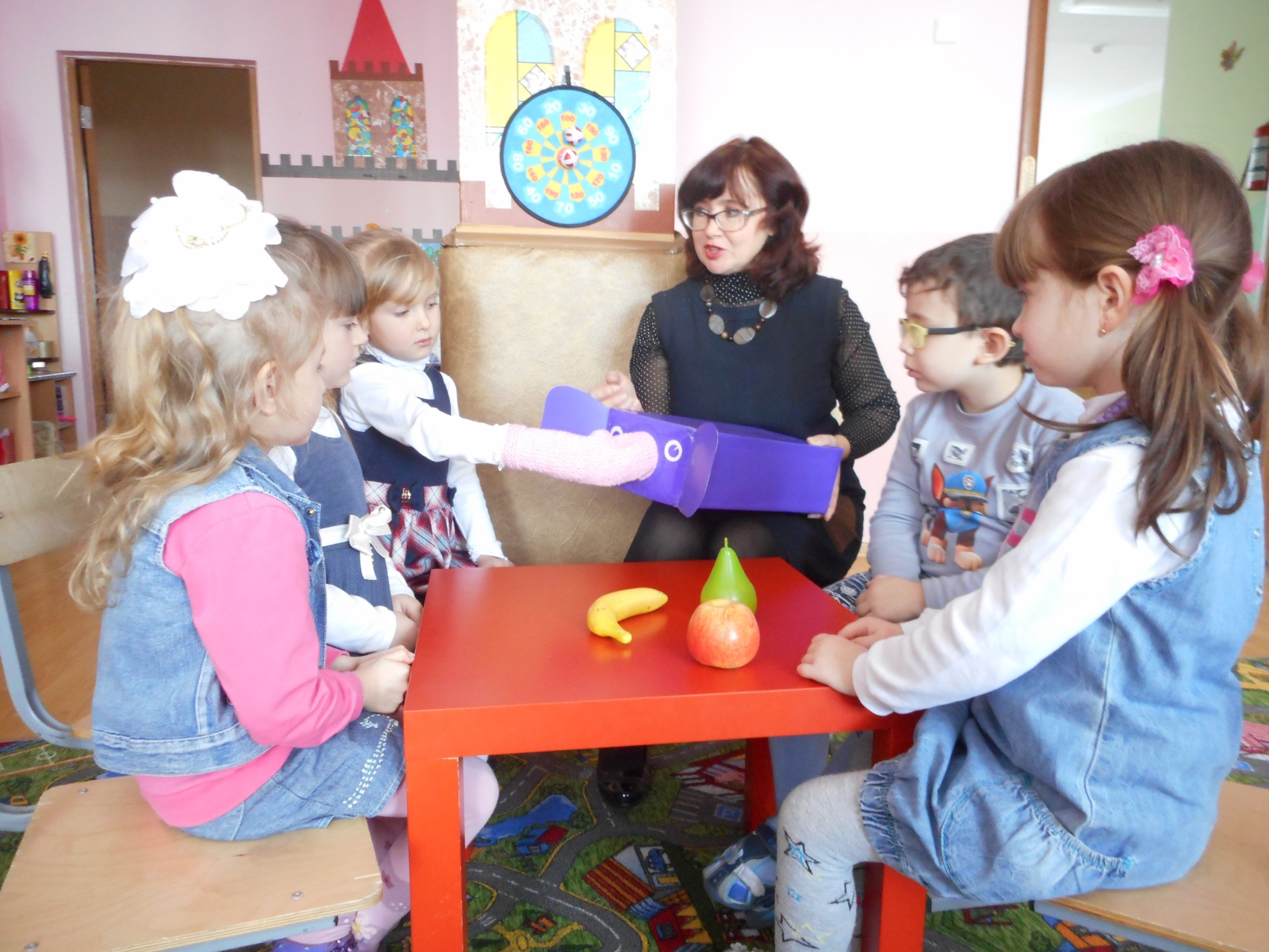 В познавательном развитии:             - Расширение кругозора             - Формулировать и разрешать противоречия             - Уметь классифицировать, обобщать, делать                выводы             - Систематизировать знания по математике,                экологическому воспитанию, окружающей                 действительности.
В речевом развитии:       - Формирование и активизация словаря         - Развитие связной речи         - Активизация общения, развитие           диалогической речи         - Формировать умение задавать вопросы         - Словотворчество и сочинительство         - Подготовка к обучению грамоте
В художественно-эстетическом развитии:          - Умение предлагать нестандартные решения          - Находить выход из противоречивой ситуации          - Не боятся давать ответы на вопросы, строить            предположения, отстаивать свою точку зрения          - Уметь сужать поле деятельности для             решения поставленной задачи          - Проявлять творчество в разных               видах деятельности.
Принципы построения ТРИЗ- Минимум сообщения информации, максимум рассуждений.- Оптимальная форма организации обсуждения проблемных    ситуаций — мозговой штурм.- Системный подход .- Включение в процессе познания всех доступных для ребенка    мыслительных операций и средств восприятия.- Обязательная активизация творческого воображения.- Дать возможность проявить себя.- Стремление получать новую информацию об окружающем    мире.- Развивать потребность в познавательной деятельности.- Дать возможность созидать, творить.- Способствовать развитию аналитических способностей.- Формировать умение развивать и доказывать свою точку     зрения.
Таким образом, применение элементов ТРИЗ является эффективным средством развития активного творческого мышления у дошкольников, оказывает значимое влияние на развитие других психических процессов и личности в целом.
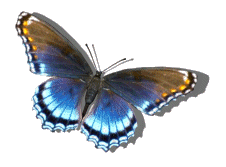 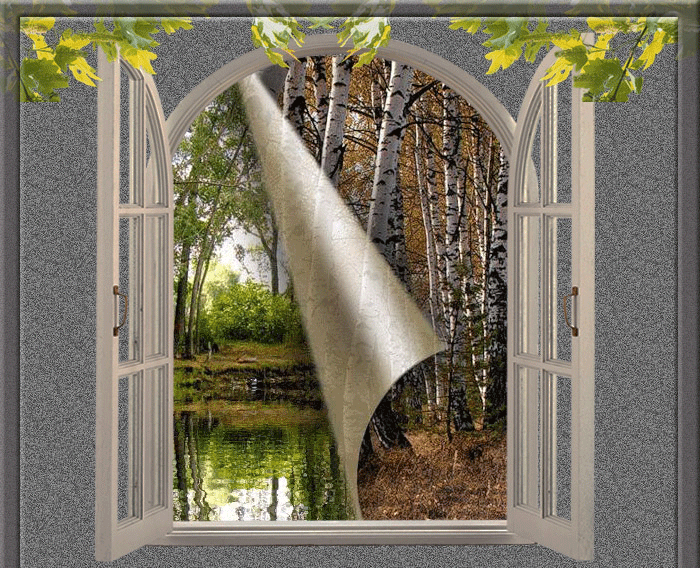 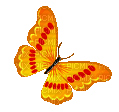 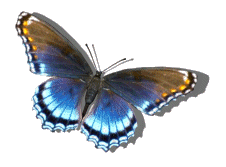 Спасибо за внимание!